Exercise #22
Program Instrumentation Review
Write your name and answer the following on a piece of paper
Give an example of a program where Steensgard’s analysis will indicate a false-positive points-to relationship that Andersen’s would avoid
1
Exercise #22 solution
Program Instrumentation Review
2
Administriviaand Announcements
Static Instrumentation
EECS 677: Software Security Evaluation
Drew Davidson
Previously: Program Instrumentation
5
Review: Last Lecture
Alter the program to gain more information out of dynamic analysis
Two forms of instrumentation
Static instrumentation – Alter the program statically, to gain information at runtime
Dynamic instrumentation –  Alter the program at runtime, potentially leveraging runtime info
This Lesson: Static Instrumentation
6
Review: Last Lecture
Inserting measurement probes into a program Before it is run
More closely associated with proactive software evaluation – (why?)
Static Instrumentation Tools
7
Program Instrumentation: Approach
Often built right into compiler
LLVM Coverage tools
GCC Coverage tools
Sometimes built upon optimizer
Google’s closure compiler
https://github.com/google/closure-compiler
Lecture Outline
Example: Test Coverage
Using LLVM Instrumentation
Developing LLVM Instrumentation
Test Coverage
9
Example: Test Coverage
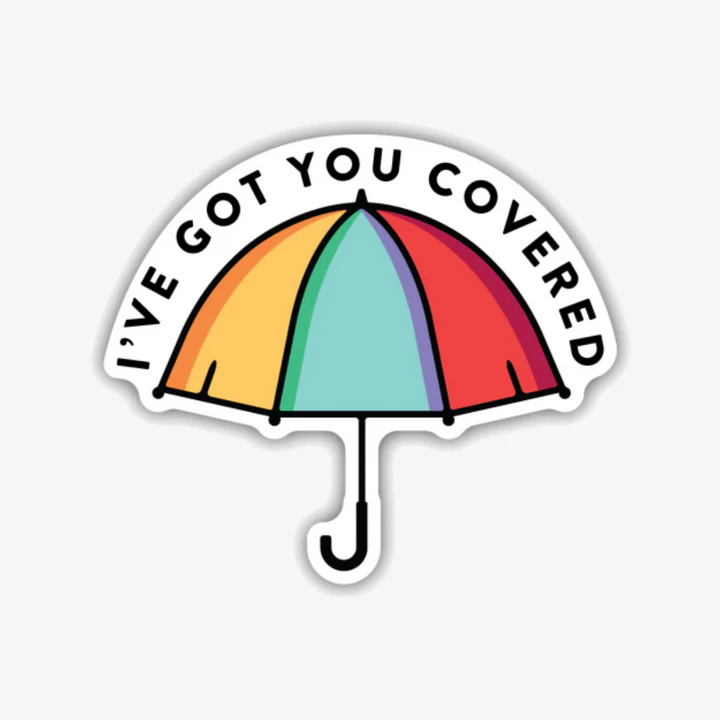 How do we know if our test suite is sufficient?
Line/branch/path coverage – How many lines/branches/paths of the program does suite exercise?
Test Coverage
10
Example: Test Coverage
How do we know if our test suite is sufficient?
1: int f(bool b) {
  2:     Obj * o = null;
  3:     int v = 2;
  4:     if (b) {
  5:         o = new Obj ();
  6:         v = rand_int();
  7:     }
  8:     if (v == 2){
  9:         o->setInvalid();
 10:     }
 11:     return o->property();
 12: }
Line/branch/path coverage – How many lines/branches/paths of the program does suite exercise?
Assessing Coverage
11
Program Instrumentation: Approach
1: int f(bool b) {
  2:     Obj * o = null;
  3:     int v = 2;
  4:     if (b) {
  5:         o = new Obj ();
  6:         v = rand_int();
  7:     }
  8:     if (v == 2){
  9:         o->setInvalid();
 10:     }
 11:     return o->property();
 12: }
 13:
Big Idea: Inject Counters
Simple: Add a counter at every instruction
Better: Add a counter at every basic block
What coverage information does this give us?
Instruction: Yes!
Branch: Yes!
Path: No!
Efficient Path and Branch Counters
12
Program Instrumentation: Approach
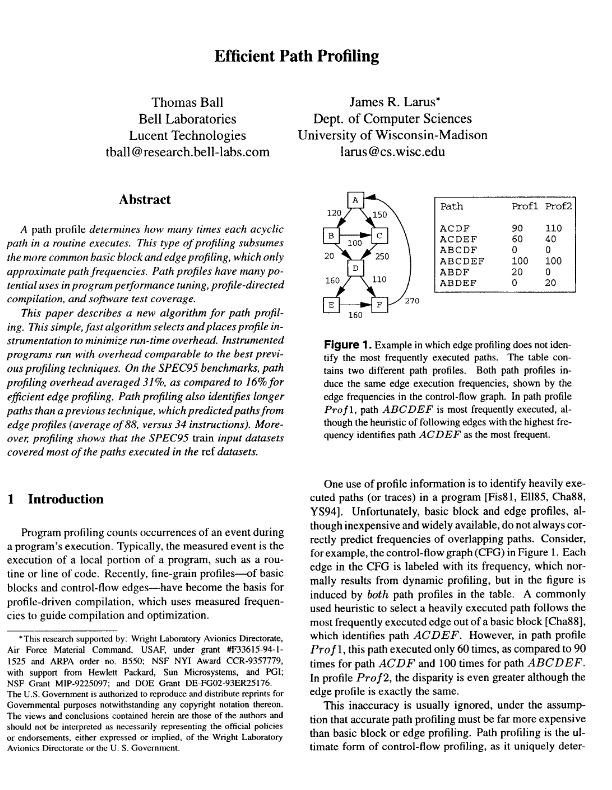 Ball and Larus ‘96
Intuition:
- Assign integer values to edges such that no two paths
compute the same path sum (Section 3.2). – Select edges to instrument using a spanning tree
Branch Frequency
13
Program Instrumentation: Approach
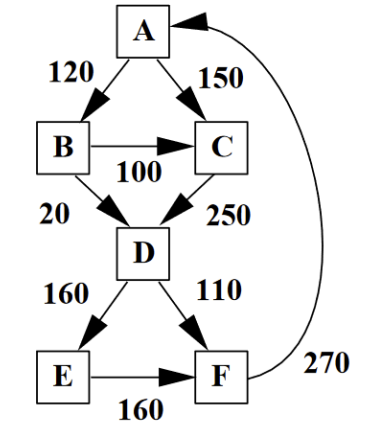 Naïve Approach: Instrument probes at each edge
Inefficient!
We don’t really need an A -> B counter
(it’s the sum of the B-> C and B -> D counters)
Path Frequency
14
Review: The Problem
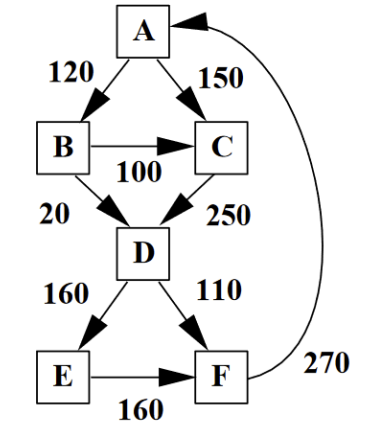 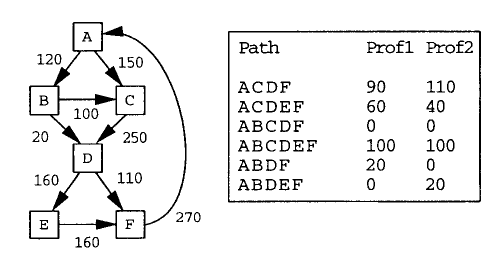 Example: Coverage / Frequency
15
Program Instrumentation: Approach
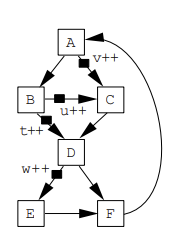 example of instrumentation: Counting Execution Frequency
(Placing sanitizers)
Why is this useful?
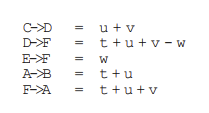 Let’s first consider inserting edge counters
Inefficient!
We don’t really need an A -> B counter
(it’s the sum of the B-> C and B -> D counters)
Lecture Outline
Example: Test Coverage
Using LLVM Instrumentation
Developing LLVM Instrumentation
Setup / Assumptions
17
LLVm Built-In Instrumentation
This portion of the lecture uses a clang++ installation.
Should work for many versions of LLVM (tested on clang++-18)
Works on clang++14 (which is installed on the cycle servers)
Installation (on a local machine)
sudo apt install clang++ llvm-dev
LLVM Coverage Instrumentation
18
LLVm Built-In Instrumentation
Goal: Assess the coverage of a test suite
Approach: use LLVM’s built-in Instruction instrumentation
Piggyback on LLVM’s PGO facilities
Profile-guided optimization
1) Insert PGO probes
2) Interpret probes as coverage measurements
LLVM: Inserting PGO Probes
19
LLVm Built-In Instrumentation
-fcoverage-mapping
Map instrumentation results to source code
-fprofile-instr-generate
Generate profile information at the source instruction level
-fprofile-generate
Generate profile information at the IR level
LLVM: Inserting PGO Probes
20
LLVm Built-In Instrumentation
Let’s write a simple LLVM program, then observe the probes…
clang++ prog.c –o prog -fprofile-instr-generate –emit-llvm -fcoverage-mapping
This will cause the program to output an additional coverage file in the location of the environment variable LLVM_PROFILE_FILE
export LLVM_PROFILE_FILE=test1.prof
LLVM Coverage Instrumentation
21
LLVm Built-In Instrumentation
Goal: Assess the coverage of a test suite
Approach: use LLVM’s built-in Instruction instrumentation
Piggyback on LLVM’s PGO facilities
1) Insert PGO probes
2) Interpret probes as coverage measurements
LLVM: Coverage Report
22
LLVm Built-In Instrumentation
The profile file is useful for a variety of things (i.e. PGO). As such, it is not (immediately) human-readable
We’ll use some extra tools to generate a readable report
llvm-profdata merge -sparse test1.prof -o final.profdata
llvm-cov-14 show badcalc -instr-profile=final.profdata >& profile.report
Putting it All together
23
Review: Last Lecture
These commands work fine for 1 test run, but we care about test SUITES
clang++-18 prog.ll –o prog -fprofile-instr-generate -fcoverage-mapping
export LLVM_PROFILE_FILE=test1.prof
./prog
export LLVM_PROFILE_FILE=test2.prof
./prog
llvm-profdata merge -sparse test*.prof -o final.profdata
llvm-cov-18 show prog -instr-profile=final.profdata >& profile.report
Example: LLVM Coverage Instrumentation
24
Program Instrumentation: Approach
Let’s take it to the terminal!
Lecture Outline
Example: Test Coverage
Using LLVM Instrumentation
Developing LLVM Instrumentation
Custom Instrumentation
26
Program Instrumentation: Approach
The Previous Example took advantage of pre-existing instrumentation
What if we wanted to make our own custom instrumentation?
Custom Instrumentation
27
Program Instrumentation: Approach
Getting started
1) Reference the LLVM API
2) Build our own (trivial) analysis pass
3) Hook into the LLVM opt infrastructure
4) Run our analysis pass
Going Further
Insert more full-featured functionality
(https://llvm.org/doxygen/classllvm_1_1IRBuilder.html)
Example: LLVM Custom Instrumentation
28
Program Instrumentation: Approach
Let’s remove and Add some instructions!
Consider a simple “add2” program:

#include <stdio.h>
int main(int argc, const char** argv) {
    int num;
    scanf("%i", &num);
    printf("%i\n", num + 2);
    return 0;
}
Let’s change this 
to a multiply
Example: LLVM CUSTOM Instrumentation
29
Program Instrumentation: Approach
Let’s take it to the terminal!
30
Wrap-up
We’ve Described The theory and practice of program instrumentation
Next time: Consider how we generate test cases
31
Wrap-up
We’ve Described 2 forms of altering the Program
More heuristic by nature
LLVM: Coverage Mapping
32
LLVm Built-In Instrumentation
For understanding line coverage, we need to map changes to source code
clang++ prog.c –o prog -fprofile-instr-generate –emit-llvm -fcoverage-mapping
This will cause the program to output an additional coverage file in the location of the environment variable LLVM_PROFILE_FILE
export LLVM_PROFILE_FILE=test1.prof